Charter of Values Guiding Group and Rebrand Committee
Tuesday, September 5
Objectives
Update Committee and Guiding Group on progress since May
Agree refined values for further consultation
Consult on initial designs for rebrand
•Introduce new Global Lead – Rebrand
•Update on Rebrand process and research timeline
•Introduce Agency team
Consultation so Far
2 whole federation webinar consultations
2 youth webinar consultations 
Attendance at 3 regional meetings (Pacific MAs; Sex Workers and LGBTQIA+ people in Arab World)
1 survey 
1 consultation with Resource Mobilisation Team

Since May:
12 in-depth focus groups
First regional meeting: SARO MAs, RO, youth and community representatives

Engaging over 350 IPPF stakeholders from over 60 countries across all IPPF regions
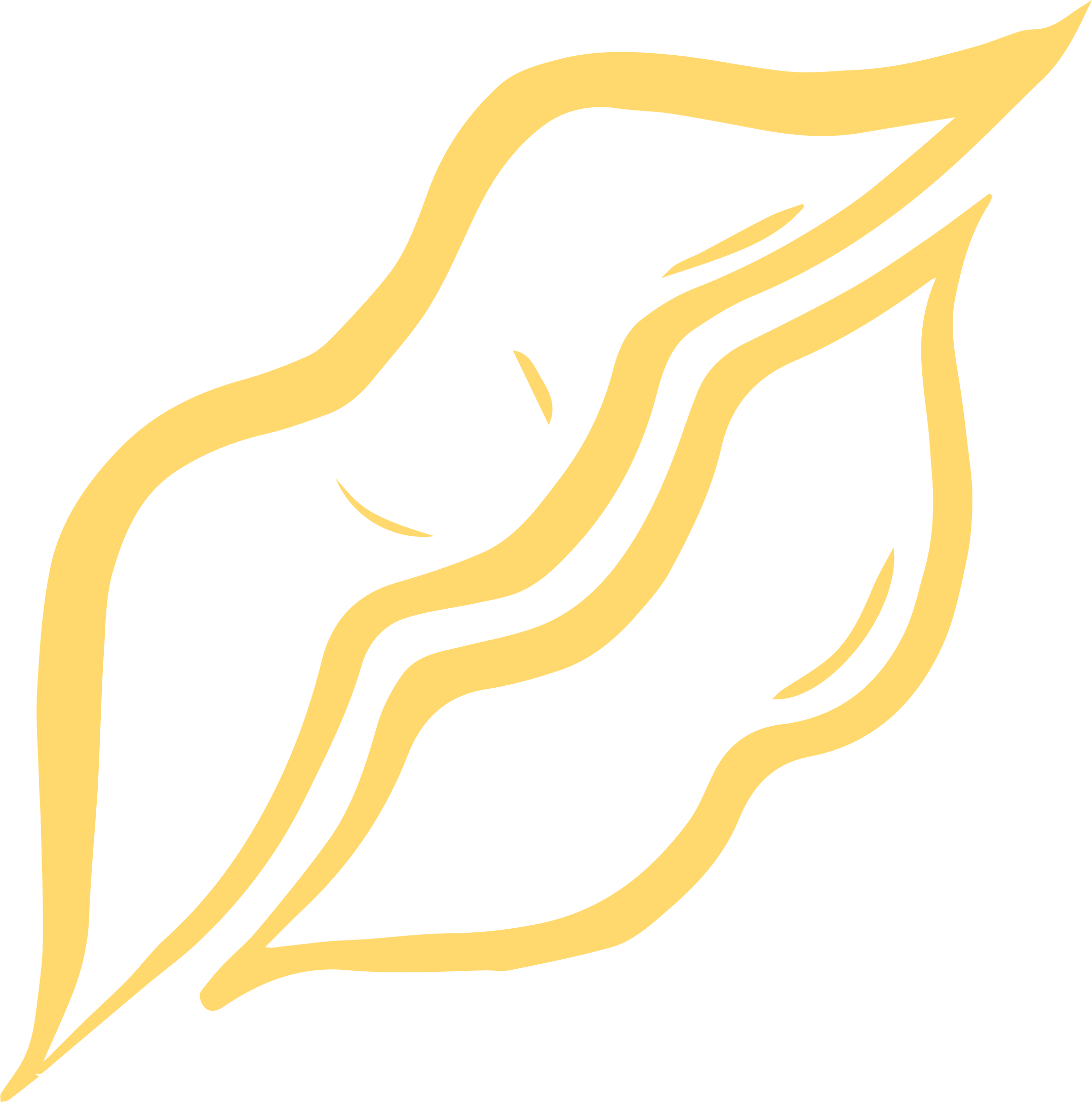 Charter of Values: Defining and Refining
Through webinars, focus groups and SARO meeting, “temperature check” responses to the values clusters to identify where we can refine and narrow.
Through focus groups and SARO meeting, explored what each value means in practice and how to define it.

Overall:
Though participation in focus groups was lower than hoped, input across spaces has been consistent and values are starting to shape up.
More discussion on how to define values is needed; discussions lean towards the more abstract or “ideal”.
Refining the Values
Discussion and Agreement
Overall direction
Reduce number of values to 5-6, and as a single word.
Integrate other key concepts either in the description of the value or other sections of the Charter.
Need to include reference to balancing being a global Federation with MA independence.
Structure Charter as:
Who we are (vision, mission)
Our core values (list of 5-6 single word values with a description)
How we work (the way that IPPF operates to realise these values)
Accountability (to be discussed)

NOTE: strong visual structure to be created to support/define
Emerging values clusters
Diversity, equity, equality, inclusion, respect
Bravery, courage
Creativity, innovation, adaptability, flexibility
Accountability, transparency, integrity
Partnership, solidarity, community
Compassion, empathy, love
Volunteerism
Passion, determination
Proposed updated values
Upcoming
5 further in-person regional consultations planned
1 Federation-wide webinar
2 youth webinars
6 Rebrand virtual consultations
Guiding Group and Rebrand Committee meeting in Ghana
Issues for consideration
Youth engagement has been challenging, with varied levels of support across regional offices.
Mitigating by trying to consult with youth at regional level and paring back ambition to more realistic levels.

Questions on accountability mechanisms being raised – does this group have a view?
Guiding Group and Rebrand Committee meeting, Accra, Ghana
November 13 -15
Plans
Objectives
Finalise list of values
Review first early drafts
Review Rebrand Research and co-creation phase
Review of selected brand direction from feedback sessions

Logistics
Arrival by night of 12th November, depart no earlier than night of 15th November
Location: Alisa Hotel North Ridge, 21 Dr Isert St, Accra, Ghana
Actions: Flights (send passport scan/photo, preferred travel dates and departure city) and begin visa process
Rebrand
Research & co-creation Timeline
Upcoming Activities in Research & Co-creation Phase:
5 Regional Meetings
Interviews
Virtual Consultation Sessions
Youth Webinar
Rebrand Committee – Input and Feedback Sessions
Propose Dates?
Introduction of IDEO
Team
Methodology
Outputs